LOGO
FREE PPT TEMPLATES
Insert the Subtitle of Your Presentation
Time：20XX.XX
Report：freeppt7.Com
https://www.freeppt7.com
CONTENTS
Add title text
Add title text
Add title text
Add title text
PART 04
PART 02
PART 03
PART 01
Summary report of blue simple business work
Summary report of blue simple business work
Summary report of blue simple business work
Summary report of blue simple business work
LOGO
Company
Add title text
01
Click here to add content, content to match the title.
Add title text
Work report and work plan of air freshness Department
Add title text
Click here to add content, content to match the title.
Add
Title text
Add title text
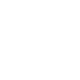 Click here to add content, content to match the title.
Add title text
Click here to add content, content to match the title.
Add title text
Work report and work plan of air freshness Department
Add title text
Click here to add content, content to match the title.
A
A
B
C
Add title text
Click here to add content, content to match the title.
B
Add title text
Click here to add content, content to match the title.
C
Add title text
Work report and work plan of air freshness Department
Click here to add content, content to match the title.
01
Add title text
TITLE HERE
Add title text
Click here to add content, content to match the title.
02
Add title text
Click here to add text content, such as keywords, some brief introductions, etc.
Click here to add content, content to match the title.
03
Add title text
Add title text
Work report and work plan of air freshness Department
Add title text
Add title text
Add title text
Add title text
Click here to add content, content to match the title.
Click here to add content, content to match the title.
Click here to add content, content to match the title.
Click here to add content, content to match the title.
Add title text
Work report and work plan of air freshness Department
Add title text
Add title text
Add title text
Add title text
Click here to add text content, such as keywords, some brief introductions, etc.
Click here to add text content, such as keywords, some brief introductions, etc.
Click here to add text content, such as keywords, some brief introductions, etc.
Click here to add text content, such as keywords, some brief introductions, etc.
Add title text
Add title text
Add title text
Add title text
Add title text
Work report and work plan of air freshness Department
Add title text
Add title text
Add title text
Add title text
Click here to add content, content to match the title.
Click here to add content, content to match the title.
Click here to add content, content to match the title.
Click here to add content, content to match the title.
PPT模板 http://www.1ppt.com/moban/
LOGO
Company
Add title text
02
Click here to add content, content to match the title.
Add title text
Work report and work plan of air freshness Department
Add title text
Add title text
Add title text
Click here to add content, content to match the title.
Click here to add content, content to match the title.
Click here to add content, content to match the title.
Add title text
Add title text
Click here to add content, content to match the title.
Click here to add content, content to match the title.
Add title text
Work report and work plan of air freshness Department
90%
75%
40%
Add title text
Add title text
Add title text
Click here to add content, content to match the title.
Click here to add content, content to match the title.
Click here to add content, content to match the title.
Add title text
Work report and work plan of air freshness Department
1,623,445
3
Q
1,058,883
Click here to add content, content to match the title.
725,091
4
Q
1,550,934
Click here to add content, content to match the title.
981,406
1
Q
846,356
Click here to add content, content to match the title.
427,683
2
Q
901,124
Click here to add content, content to match the title.
Add title text
Work report and work plan of air freshness Department
Add title text
Click here to add text content, such as keywords, some brief introductions, etc.
70%
Add title text
40%
60%
80%
Add your text
Add your text
Add your text
工作不足之处
Add title text
Work report and work plan of air freshness Department
90%
Add title text
Click here to add content, content to match the title.
70%
TITLE TEXT
TITLE
Add title text
40%
Click here to add content, content to match the title.
TITLE
Add title text
Click here to add content, content to match the title.
TITLE
Add title text
Work report and work plan of air freshness Department
TITLE HERE
Add title text
01
Click here to add content, content to match the title. ，
Add title text
Click here to add text content, such as keywords, some brief introductions, etc.Click here to add content, content to match the title.
Add title text
02
Click here to add content, content to match the title. ，
Add title text
03
Click here to add content, content to match the title. ，
Add title text
Add title text
Work report and work plan of air freshness Department
ADD TITLE
ADD TITLE
Add title text
ADD TITLE
Add title text
Click here to add content, content to match the title.
Click here to add content, content to match the title.
ADD TITLE
Add title text
Click here to add content, content to match the title.
Add title text
Click here to add content, content to match the title.
LOGO
Company
Add title text
03
Click here to add content, content to match the title.
工作keyword概述
Add title text
Work report and work plan of air freshness Department
keyword
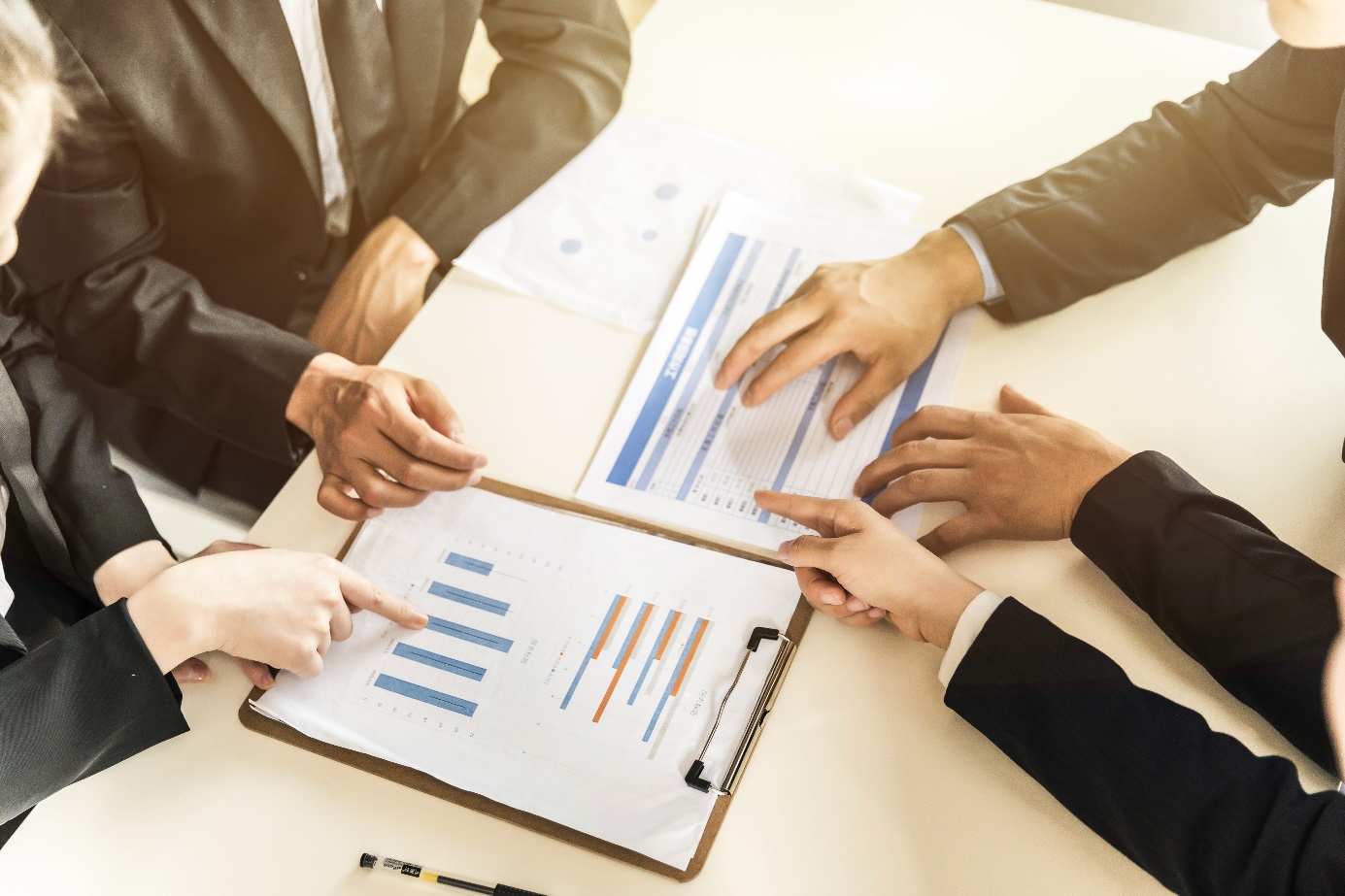 Click here to add content, content to match the title.Click here to add content, content to match the title.
keyword
keyword
Click here to add content, content to match the title.Click here to add content, content to match the title.
keyword
Click here to add content, content to match the title.Click here to add content, content to match the title.
工作keyword概述
Add title text
Work report and work plan of air freshness Department
ADD TITLE
ADD TITLE
ADD TITLE
ADD TITLE
Click here to add content, content to match the title.
Click here to add content, content to match the title.
Click here to add content, content to match the title.
Click here to add content, content to match the title.
Add title text
Work report and work plan of air freshness Department
Click here to add content, content to match the title. Click here to add text content, such as keywords, some brief introductions, etc.
01
02
03
keyword
keyword
keyword
Click here to add content, content to match the title.
Click here to add content, content to match the title.
Click here to add content, content to match the title.
Add title text
Add title text
Add title text
Add title text
Work report and work plan of air freshness Department
ADD
TITLE
ADD
TITLE
ADD
TITLE
ADD
TITLE
ADD
TITLE
Click here to add content, content to match the title. 
Click here to add content, content to match the title.
Click here to add content, content to match the title. 
Click here to add content, content to match the title.
Add title text
Add title text
Work report and work plan of air freshness Department
Add title text
Click here to add text content, such as keywords, some brief introductions, etc.
Keyword 01
Keyword 02
Keyword 03
Keyword 04
Click here to add content, content to match the title.
Click here to add content, content to match the title.
Click here to add content, content to match the title.
Click here to add content, content to match the title.
LOGO
Company
Add title text
04
Click here to add content, content to match the title.
Add title text
Work report and work plan of air freshness Department
Add title text
Add title text
Click here to add content, content to match the title.
Click here to add content, content to match the title.
Strengths
Weakness
Add title text
Add title text
Click here to add content, content to match the title.
Click here to add content, content to match the title.
Opportunities
Threats
Add title text
Work report and work plan of air freshness Department
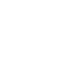 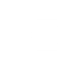 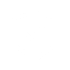 Add title text
Add title text
Add title text
Add title text
Click here to add content, content to match the title.
Click here to add content, content to match the title.
Click here to add content, content to match the title.
Click here to add content, content to match the title. 

Click here to add content, content to match the title.
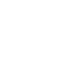 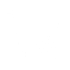 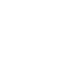 Add title text
Add title text
Add title text
Click here to add content, content to match the title.
Click here to add content, content to match the title.
Click here to add content, content to match the title.
Add title text
Work report and work plan of air freshness Department
WORK REPORT
Add title text
46%
32%
Click here to add text content, such as keywords, some brief introductions, etc.。
79%
38%
12%
Add title text
Add title text
Add title text
Add title text
01
02
Click here to add content, content to match the title.
Click here to add content, content to match the title.
Add title text
Add title text
03
04
Click here to add content, content to match the title.
Click here to add content, content to match the title.
Add title text
Work report and work plan of air freshness Department
Add title text
Work report and work plan of air freshness Department
Process 02
Process 04
Click here to add content, content to match the title.
Click here to add content, content to match the title.
Process 01
Process 03
Click here to add content, content to match the title.
Click here to add content, content to match the title.
Add title text
Work report and work plan of air freshness Department
keyword
keyword
Click here to add text content, such as keywords, some brief introductions, etc.
Click here to add text content, such as keywords, some brief introductions, etc.
LOGO
THANK YOU
Time：20XX.XX
Report：freeppt7.Com
https://www.freeppt7.com